Логопедическое Наглядно-игровое пособие«ПОТЕРЯШКА»
Учитель-логопед 
Щербакова Олеся Владимировна 
МКДОУ «Киреевский д\с «Ромашка»
Авторское пособие для выполнения артикуляционной гимнастики и не только, которое вызовет восторг у детей и взрослых.
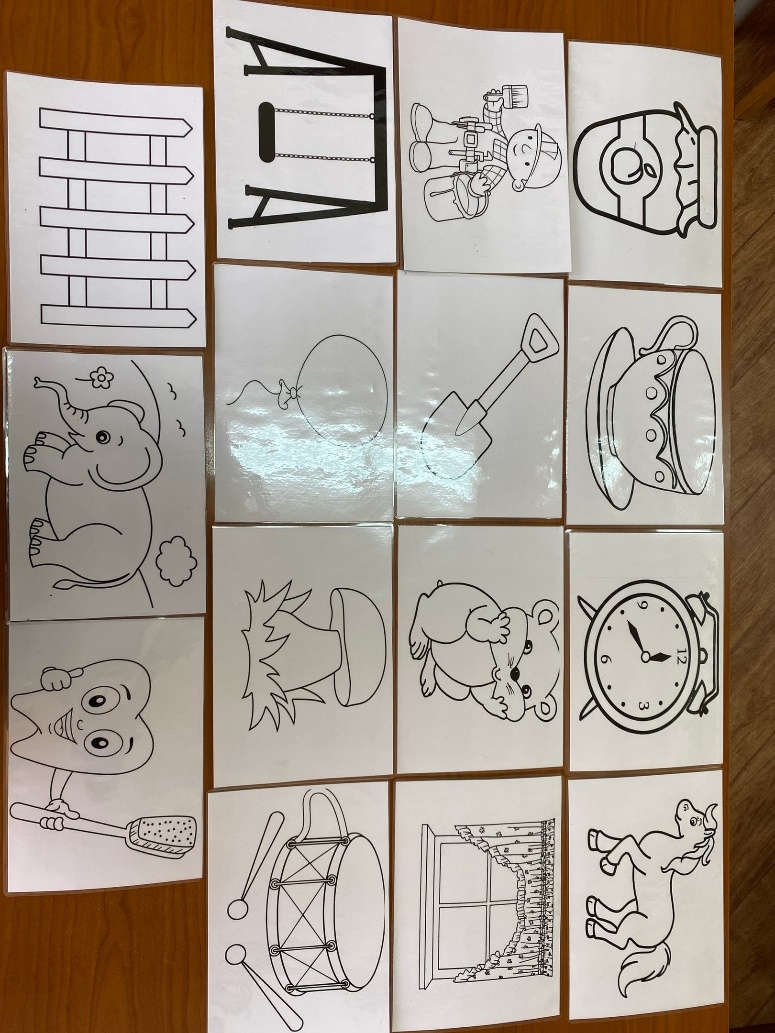 Вариант игры № 1.
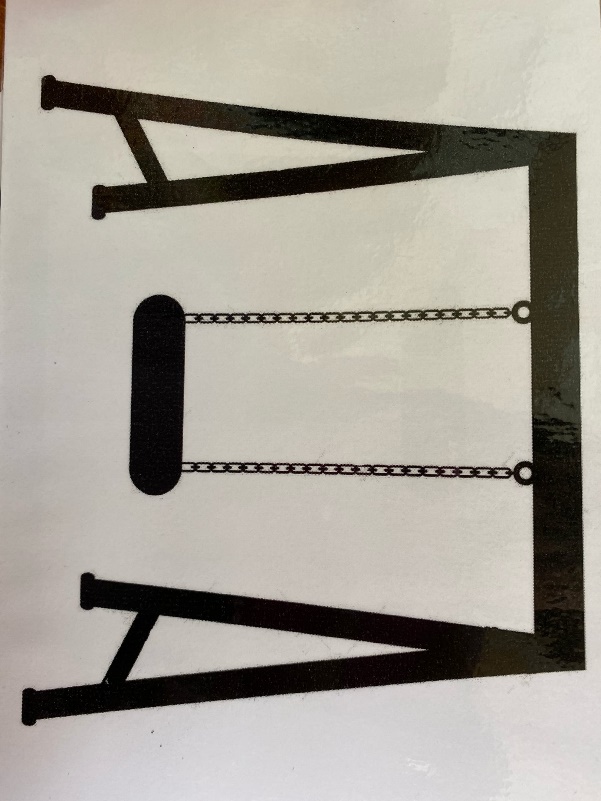 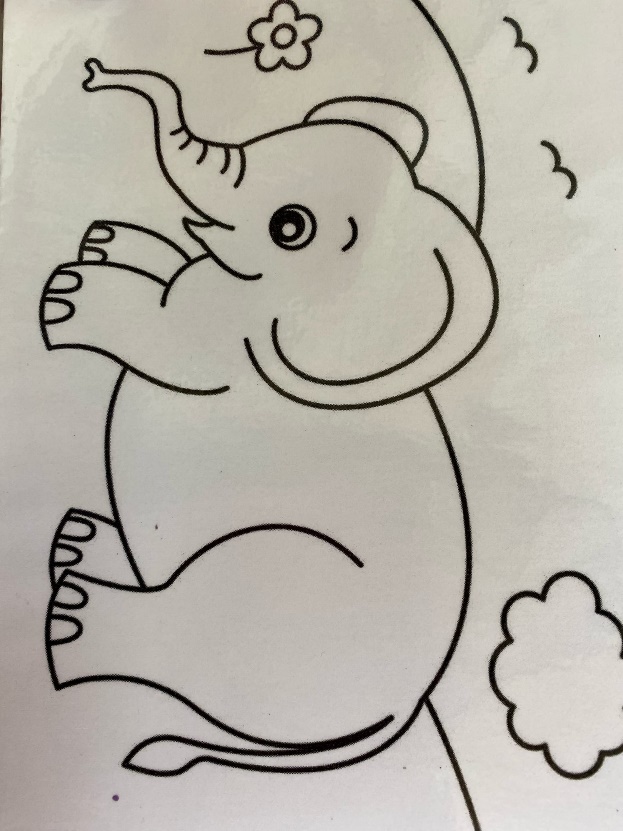 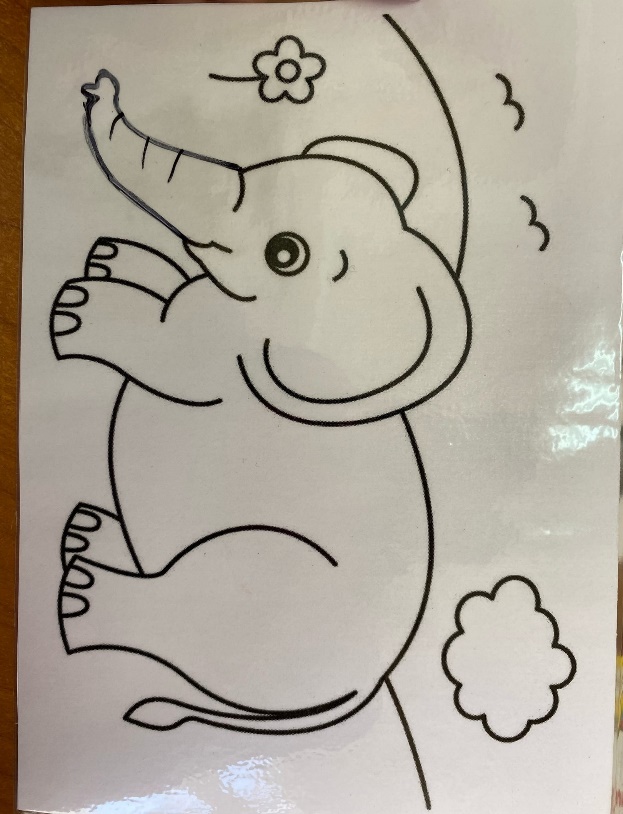 Уровни варианта игры № 1.
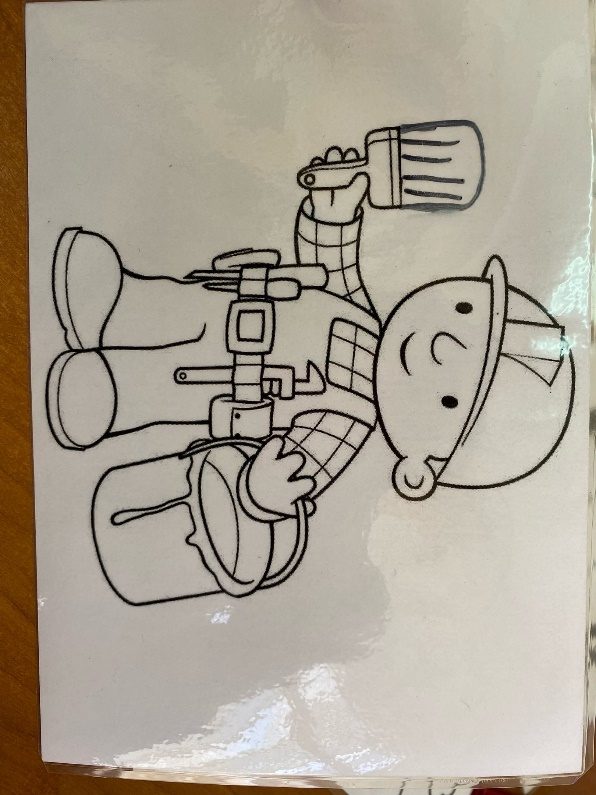 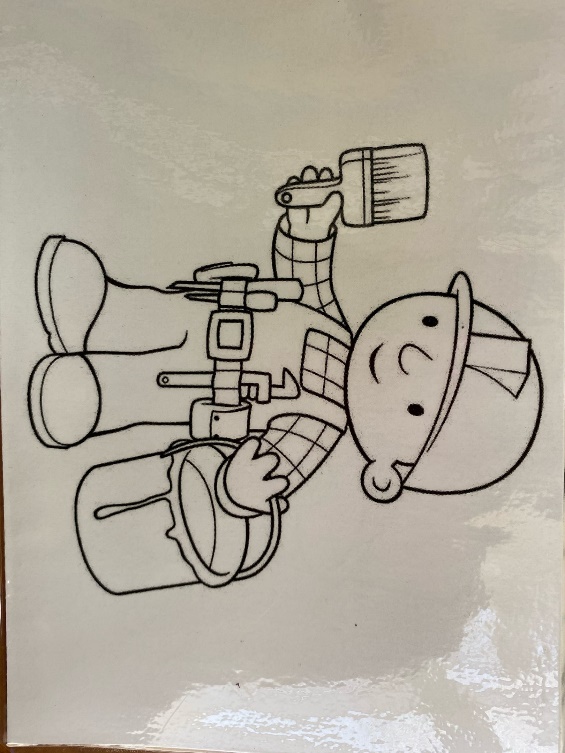 1 уровень простой:






2 уровень сложный:
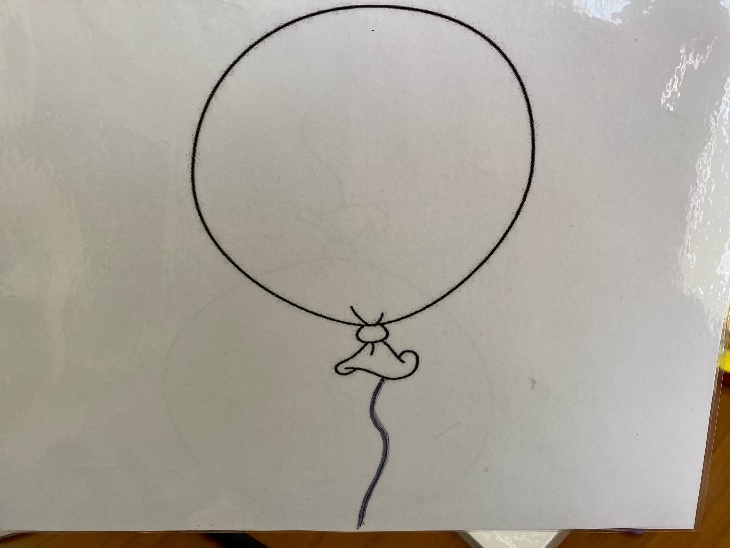 Вариант игры № 2.
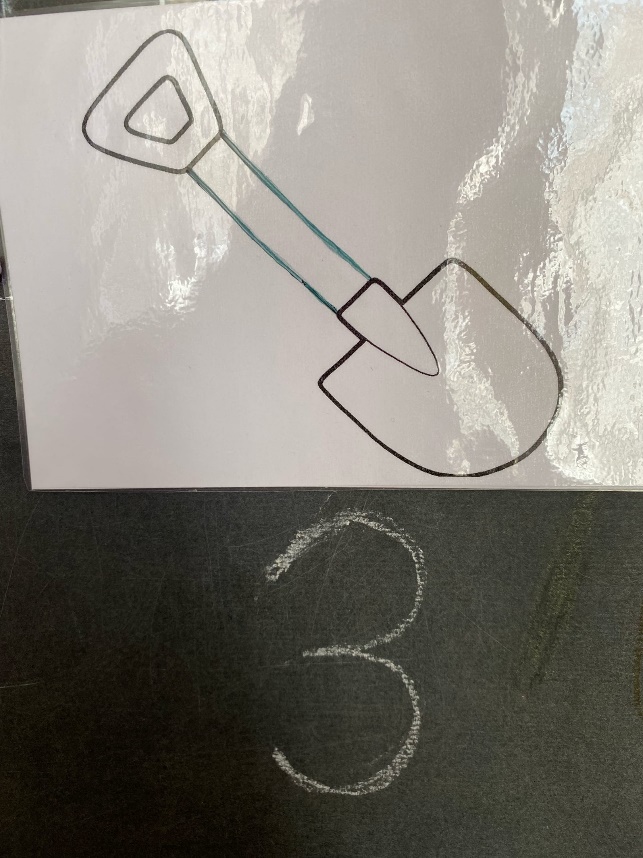 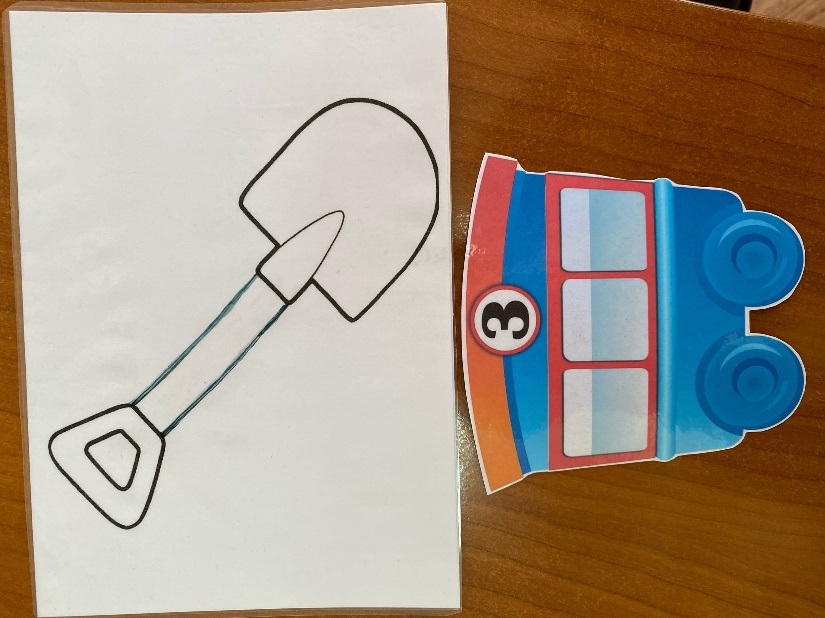 Вариант игры № 3.
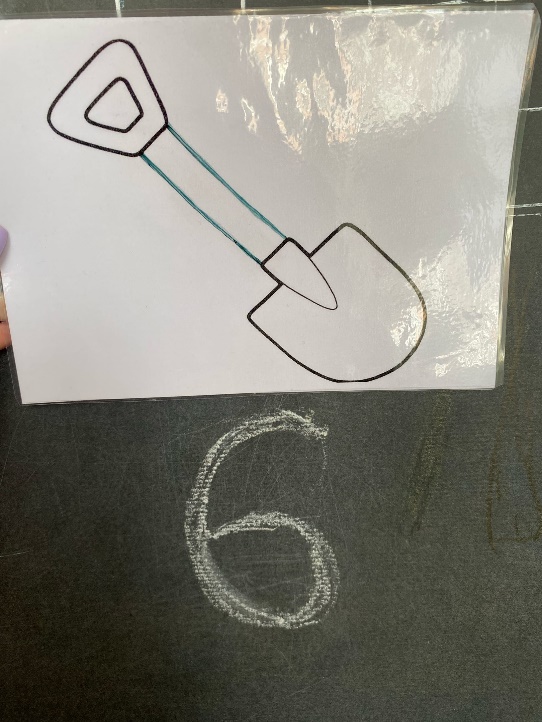 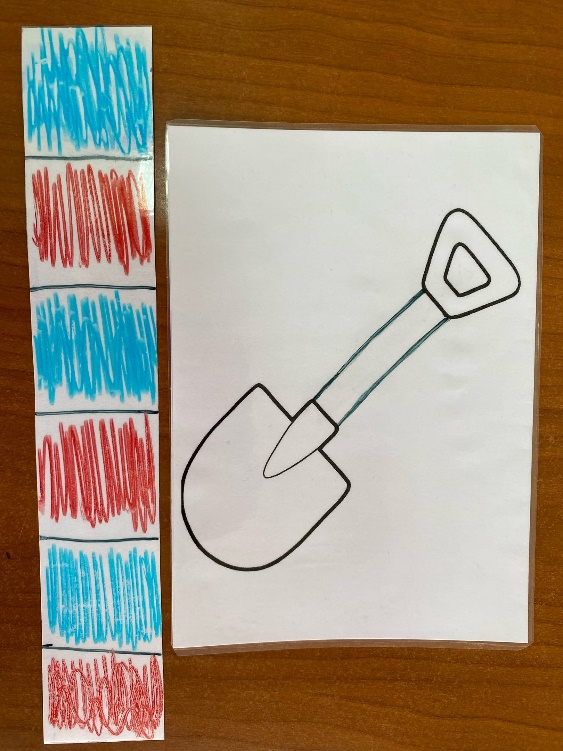 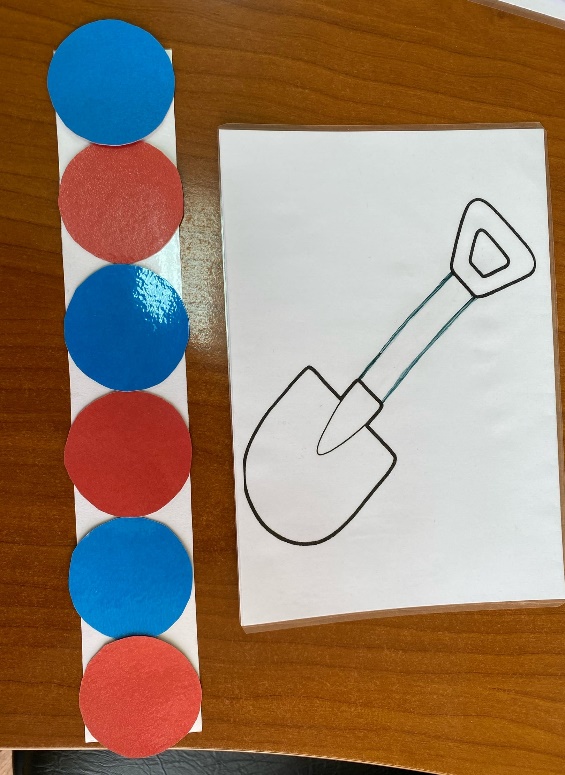 Вариант игры № 4.
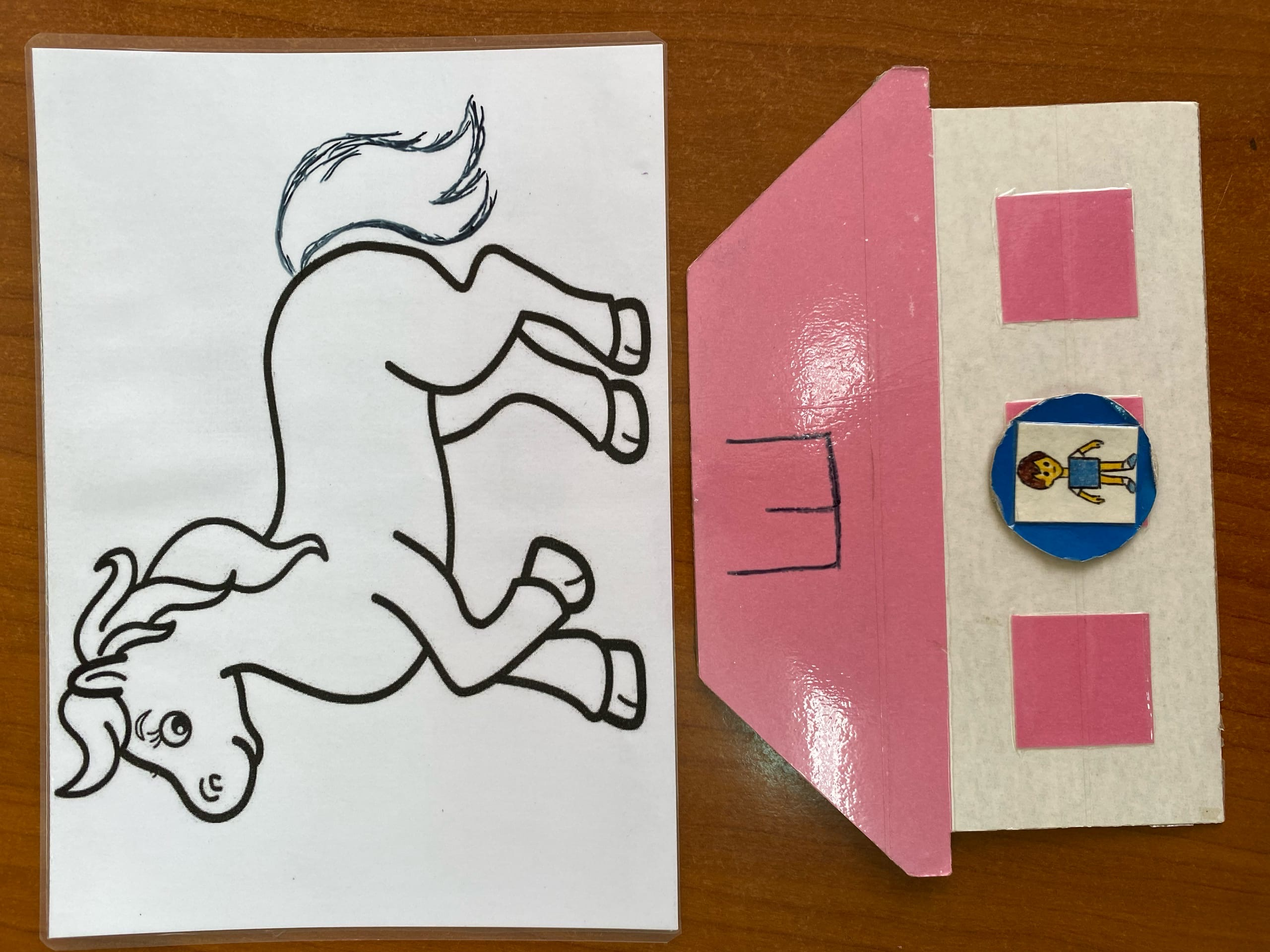 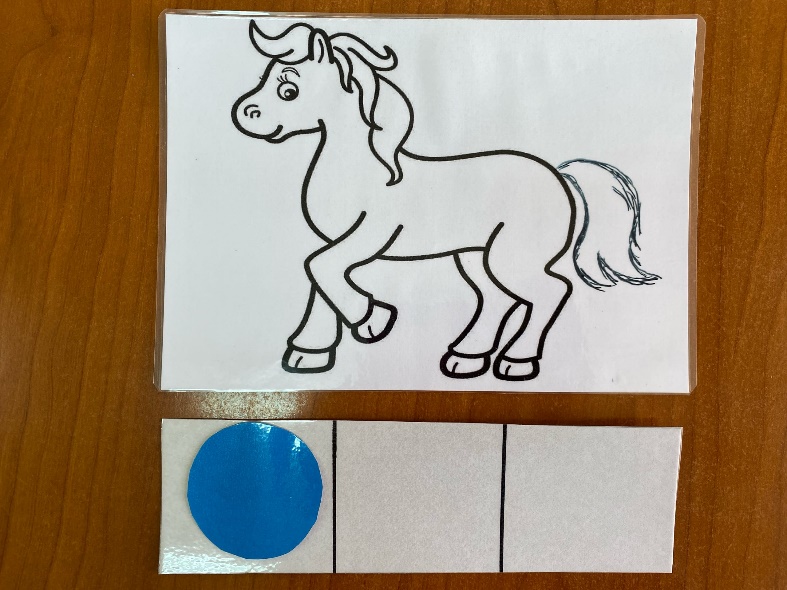 Вариант игры № 5.
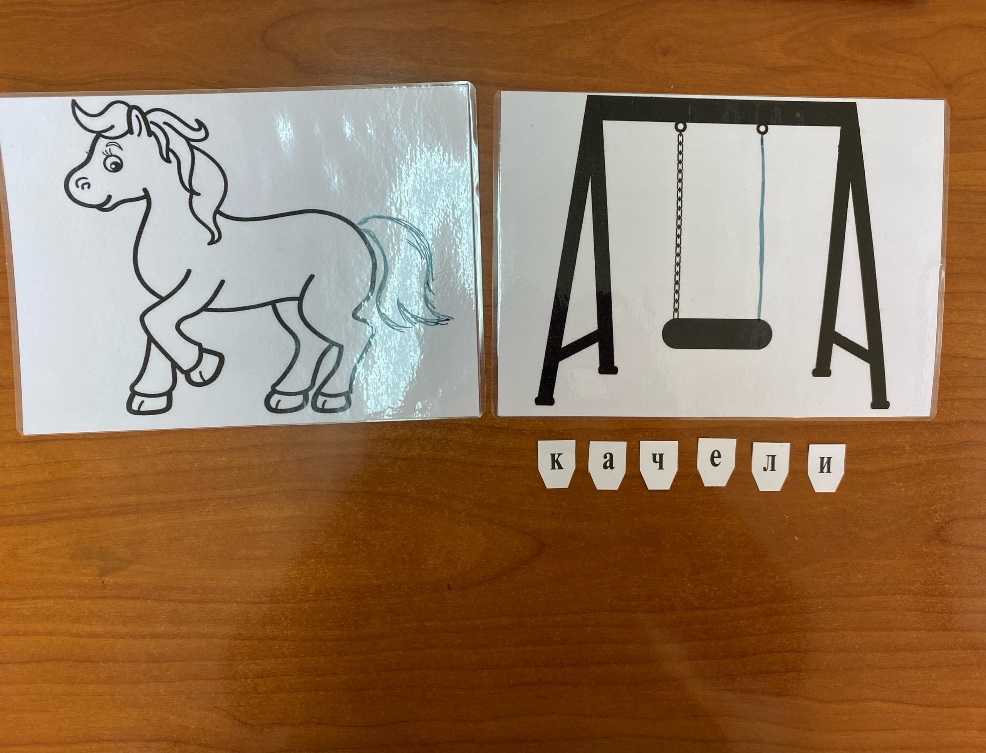 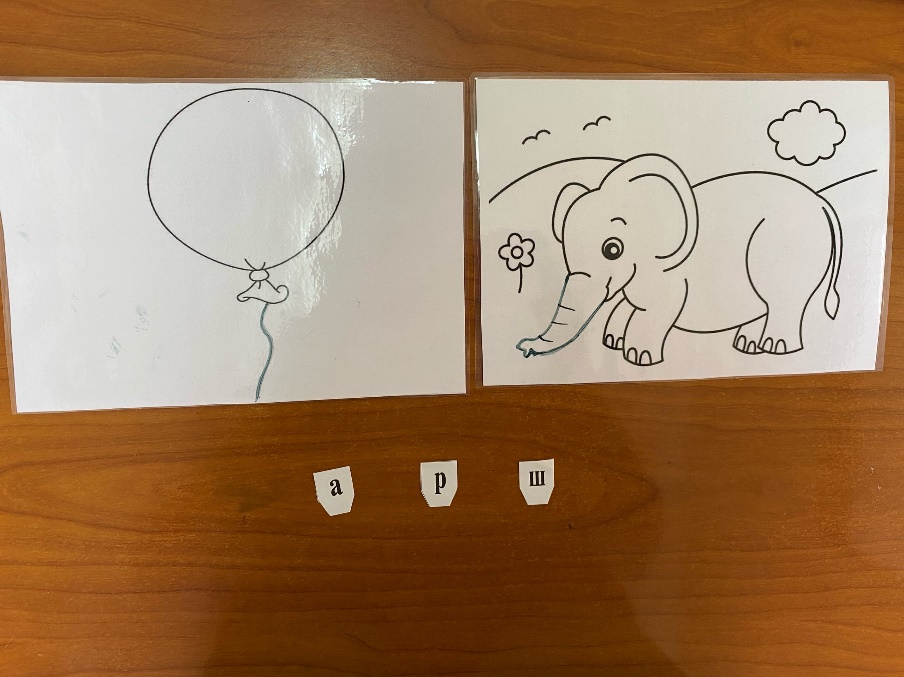 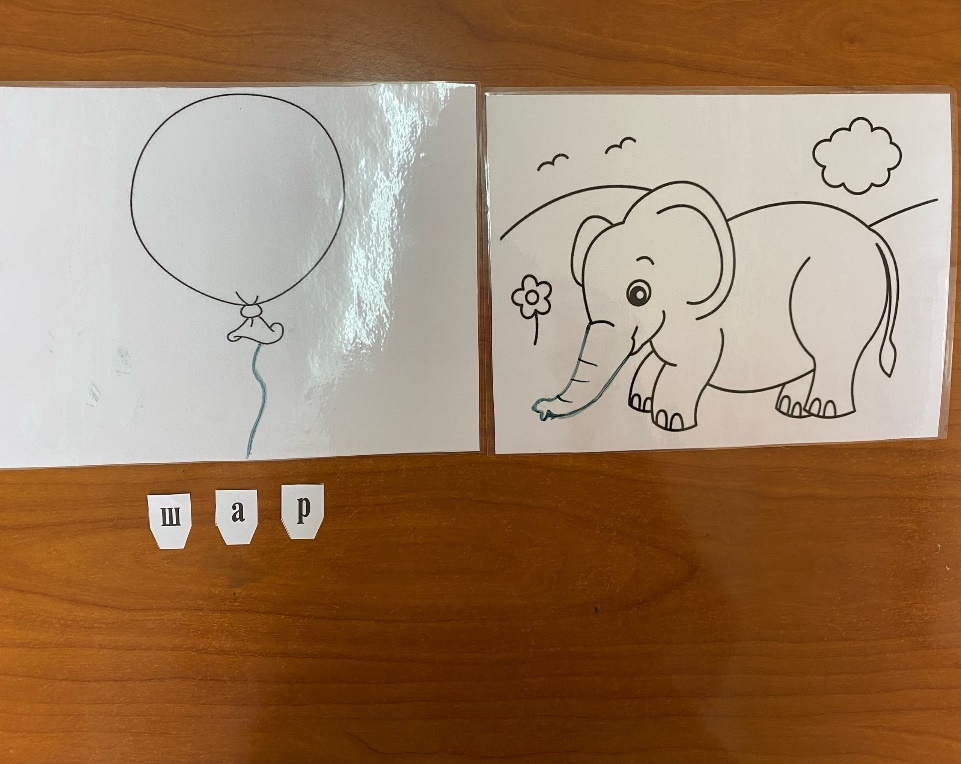